ヨハネ　2話
サマリアの女
ヨハネ4:14-29
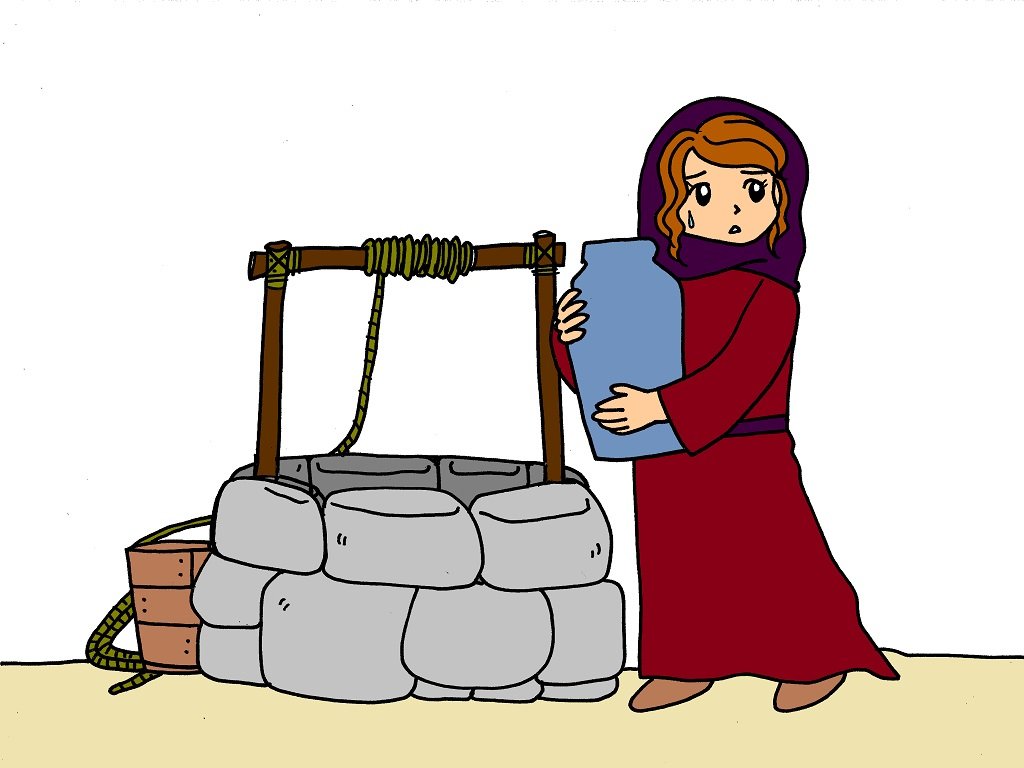 サマリアのおんな
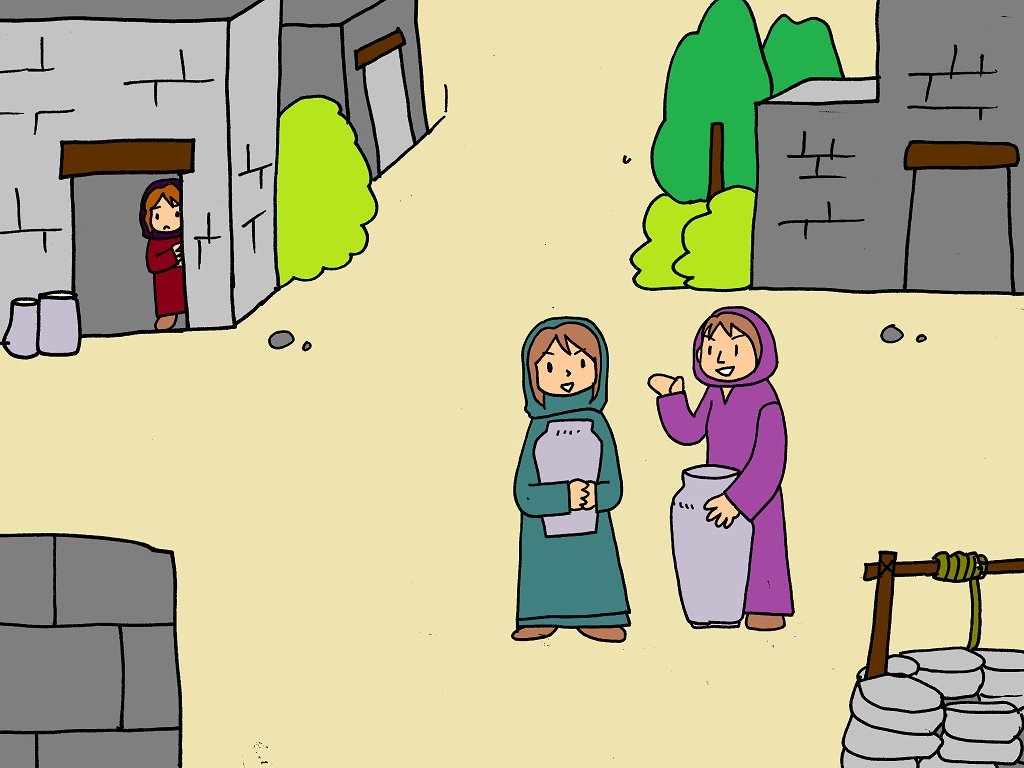 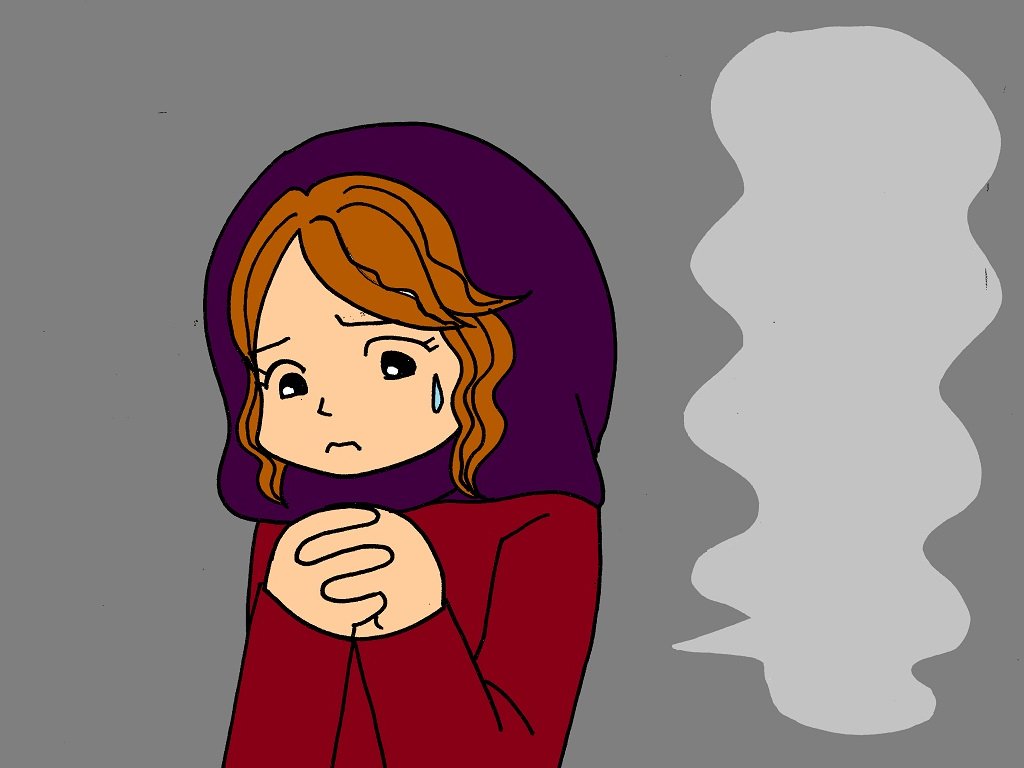 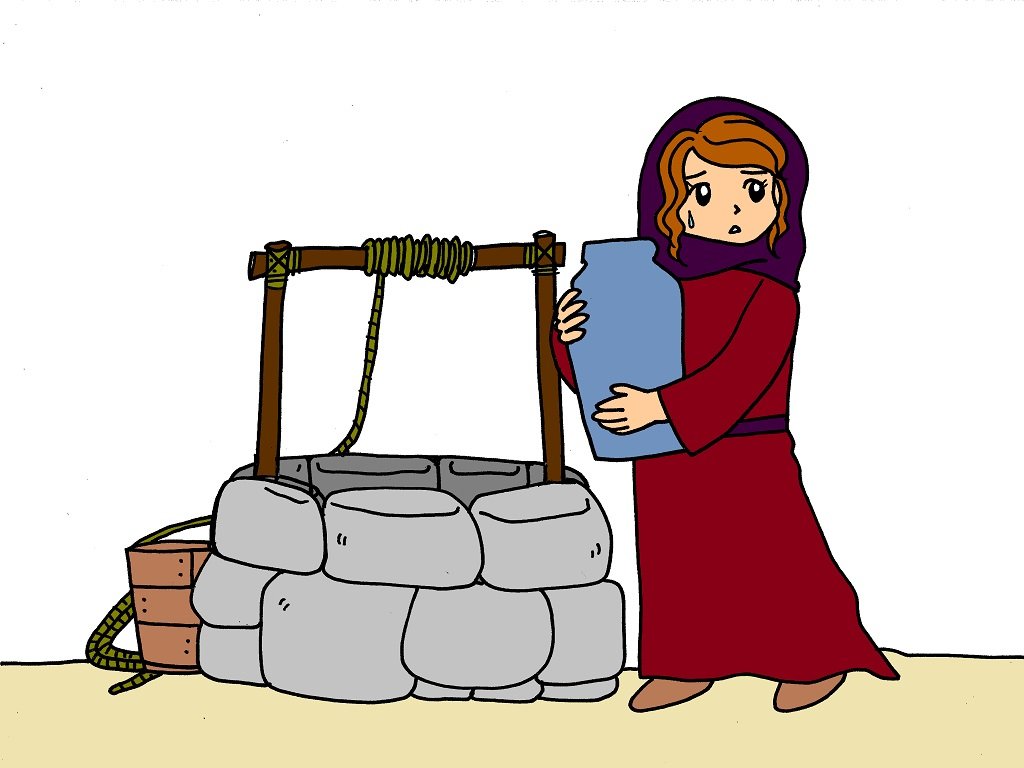 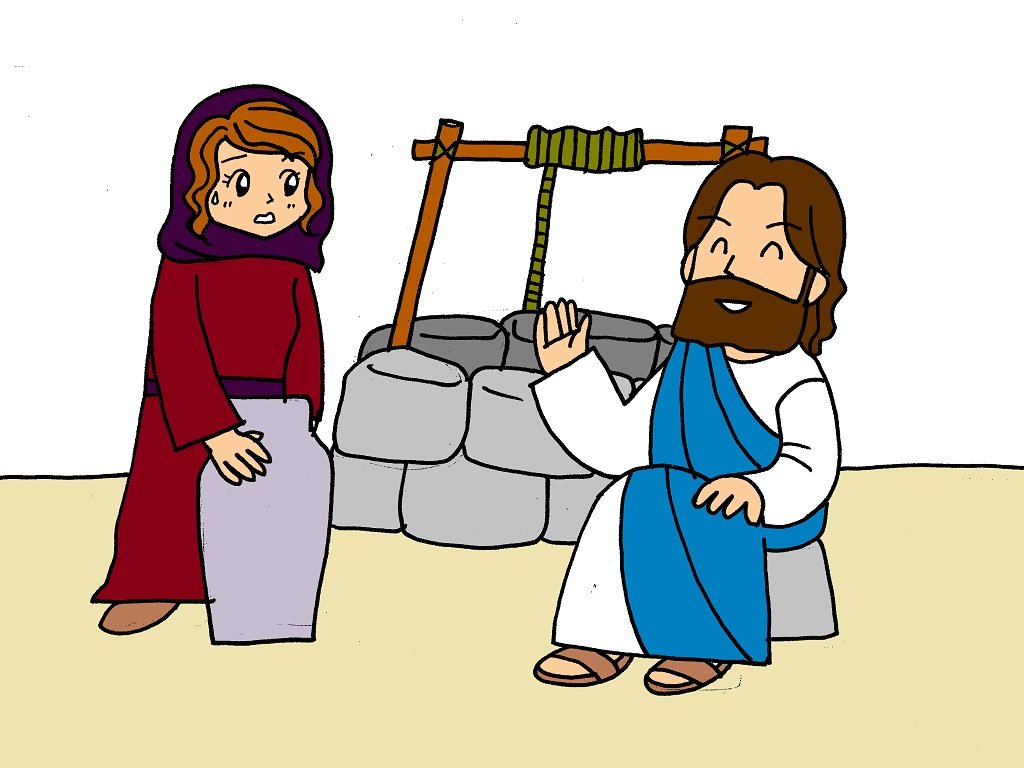 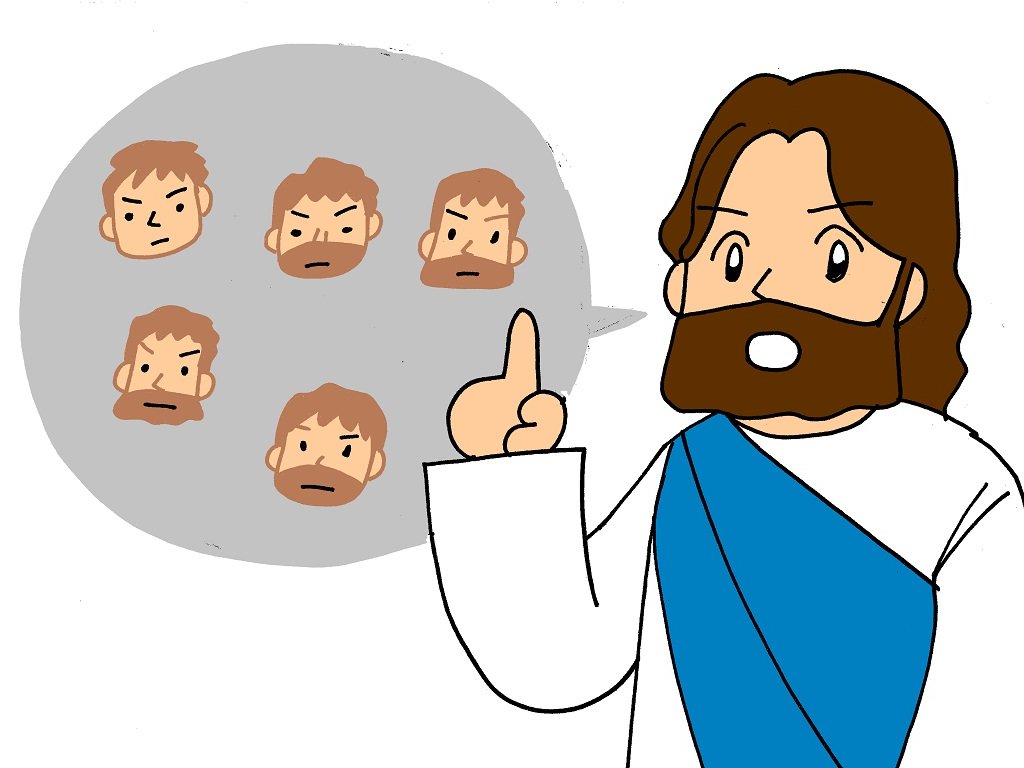 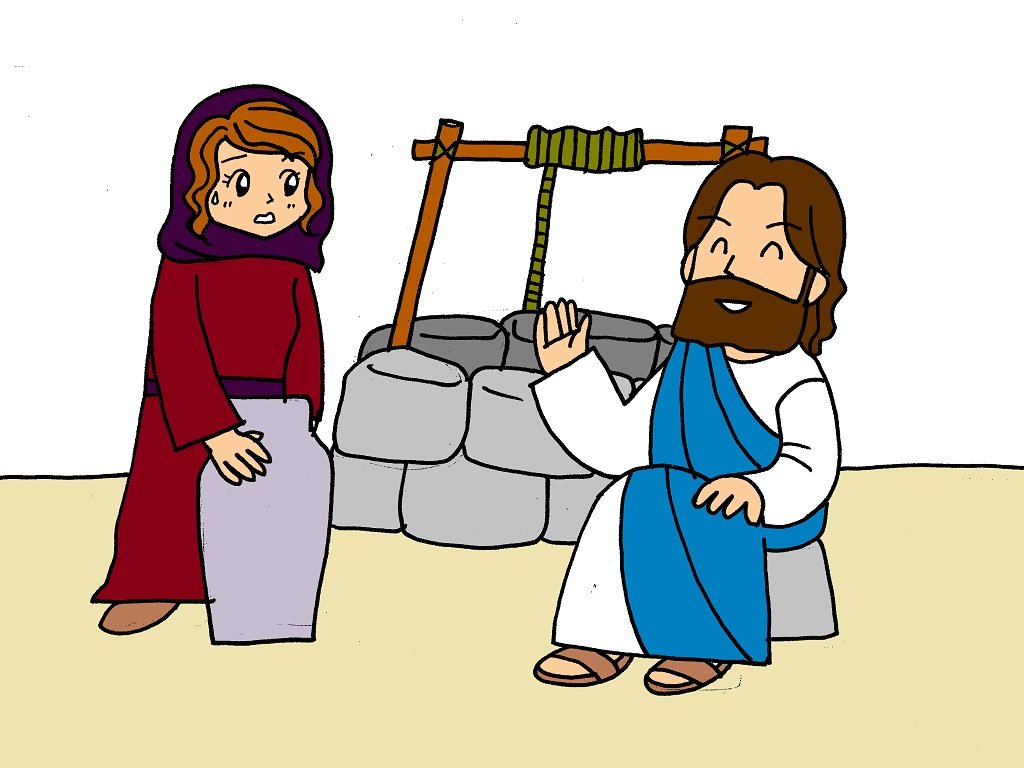 わたしが
あたえるみずを
のむものは
けっしてかわきません
えいえんのいのちのみずが
わきでます
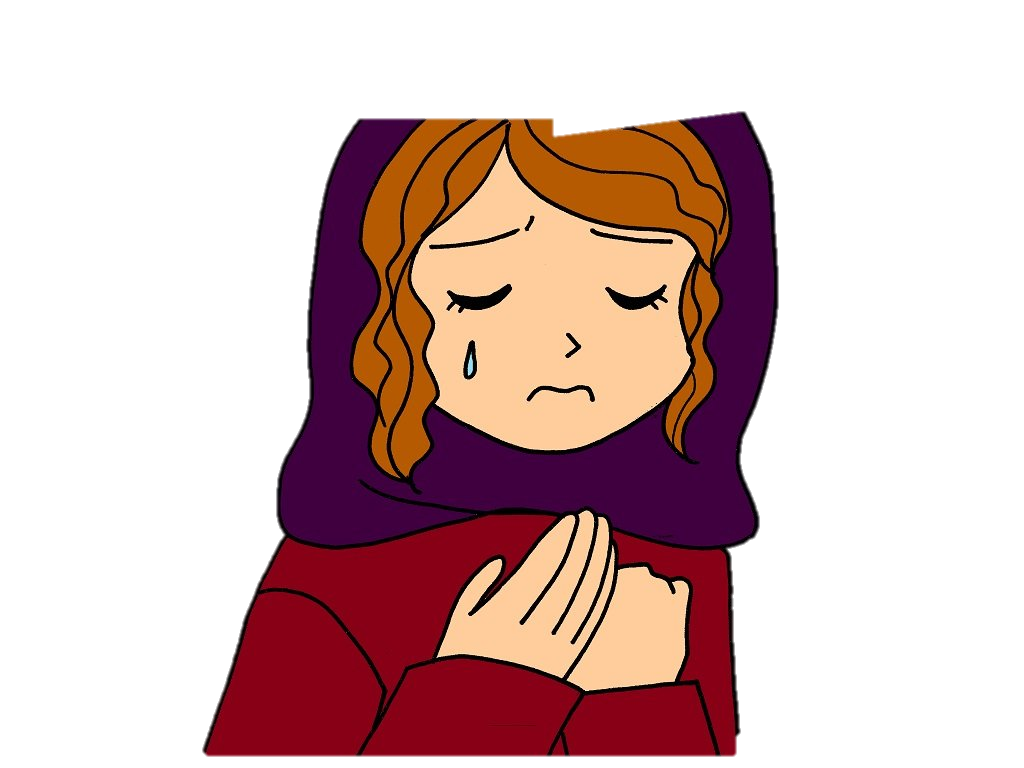 かわかない
みずを
わたしにもください
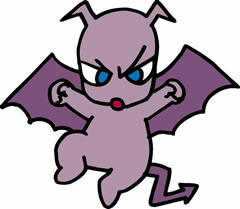 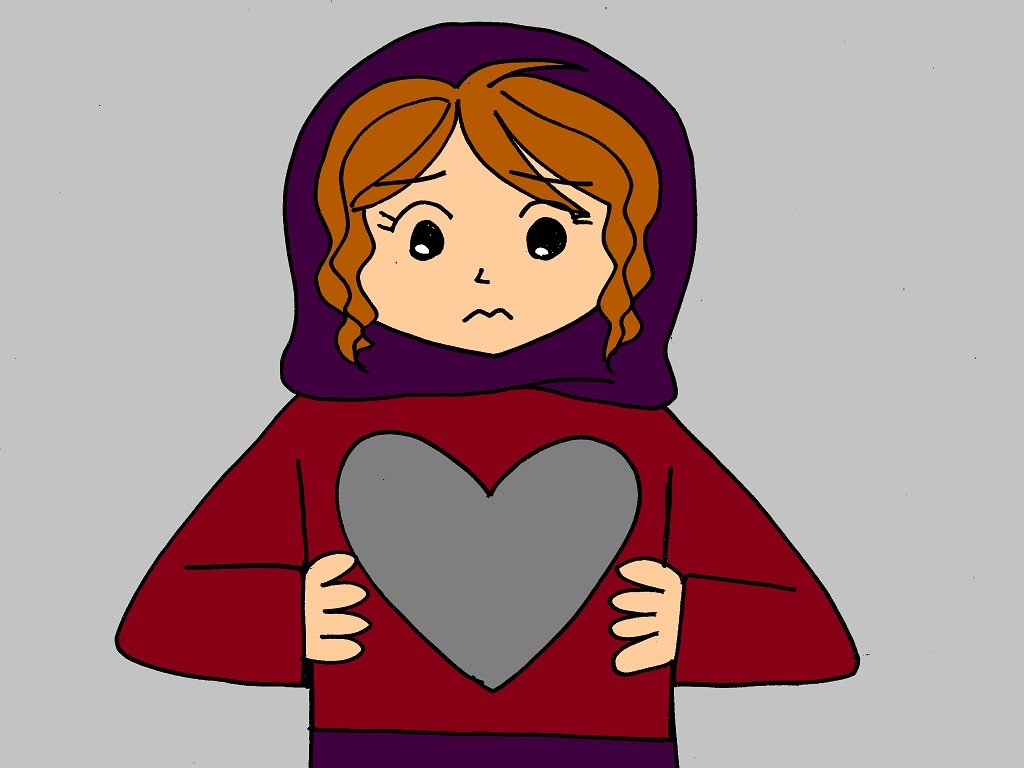 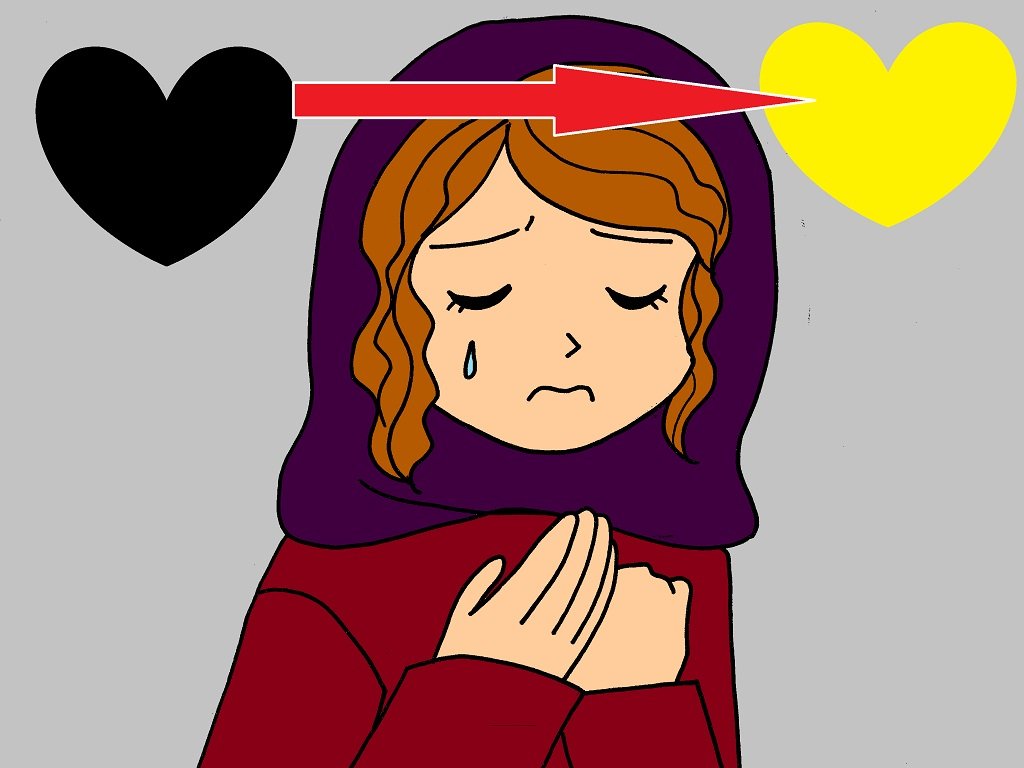 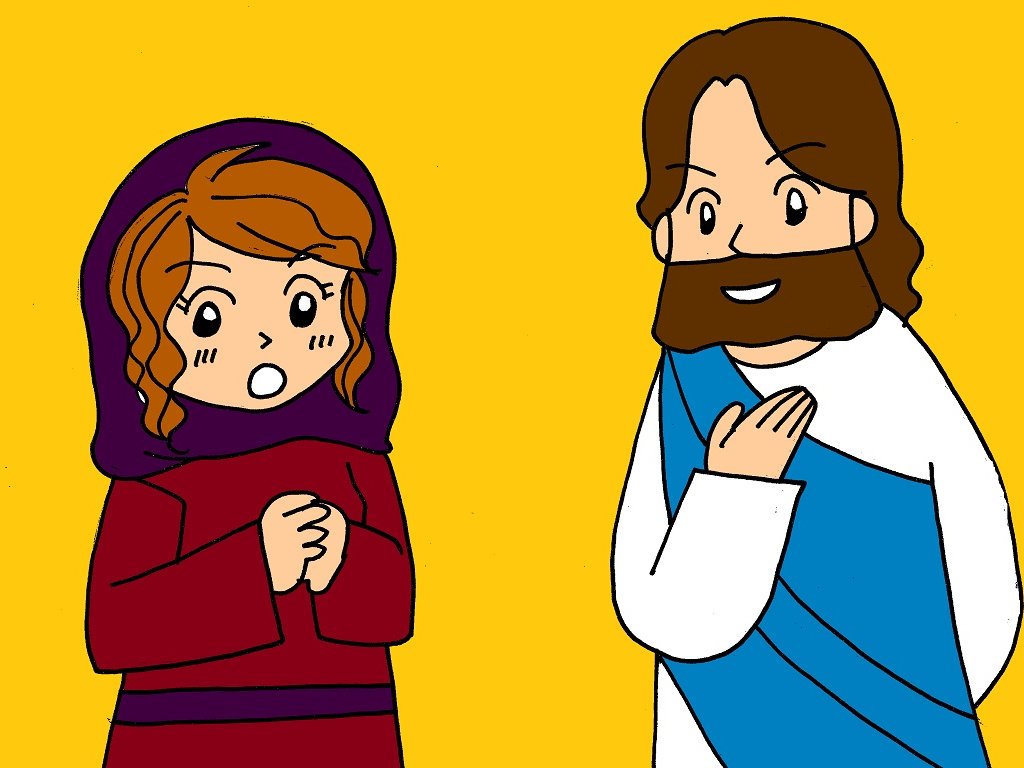 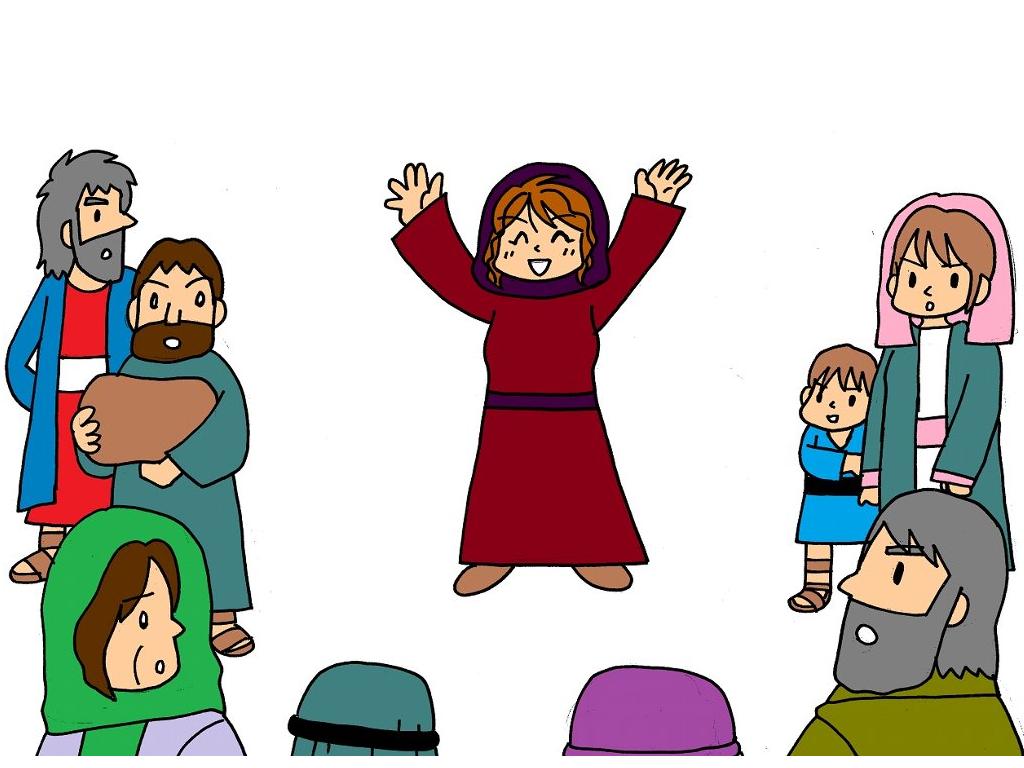 どんなひともイエスにであえばかわる！
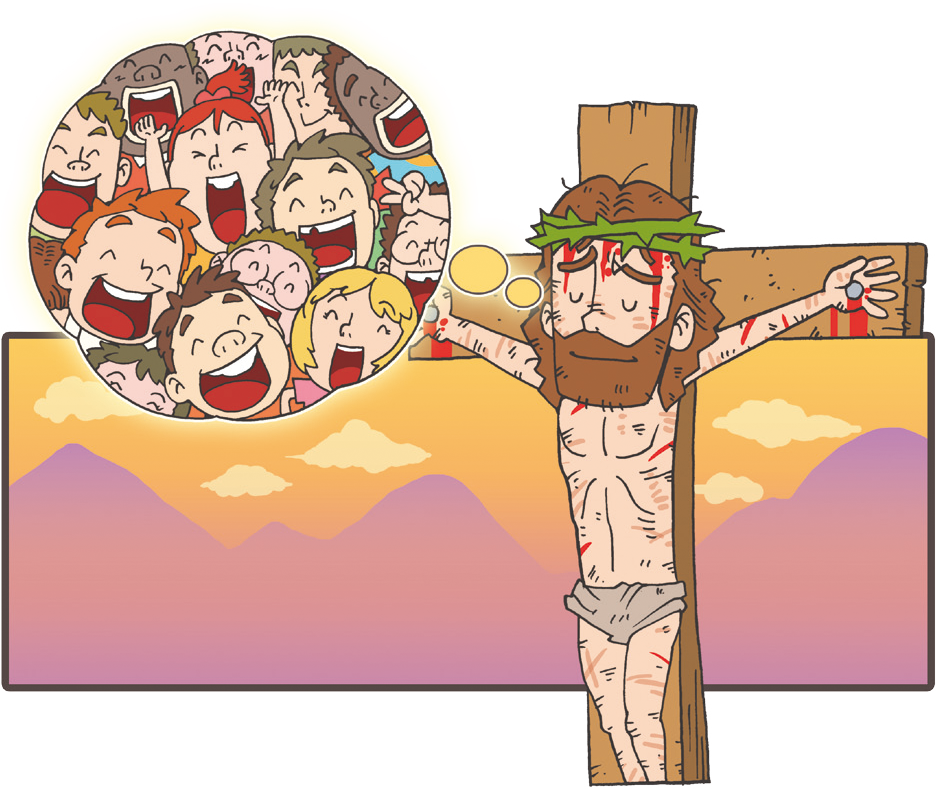 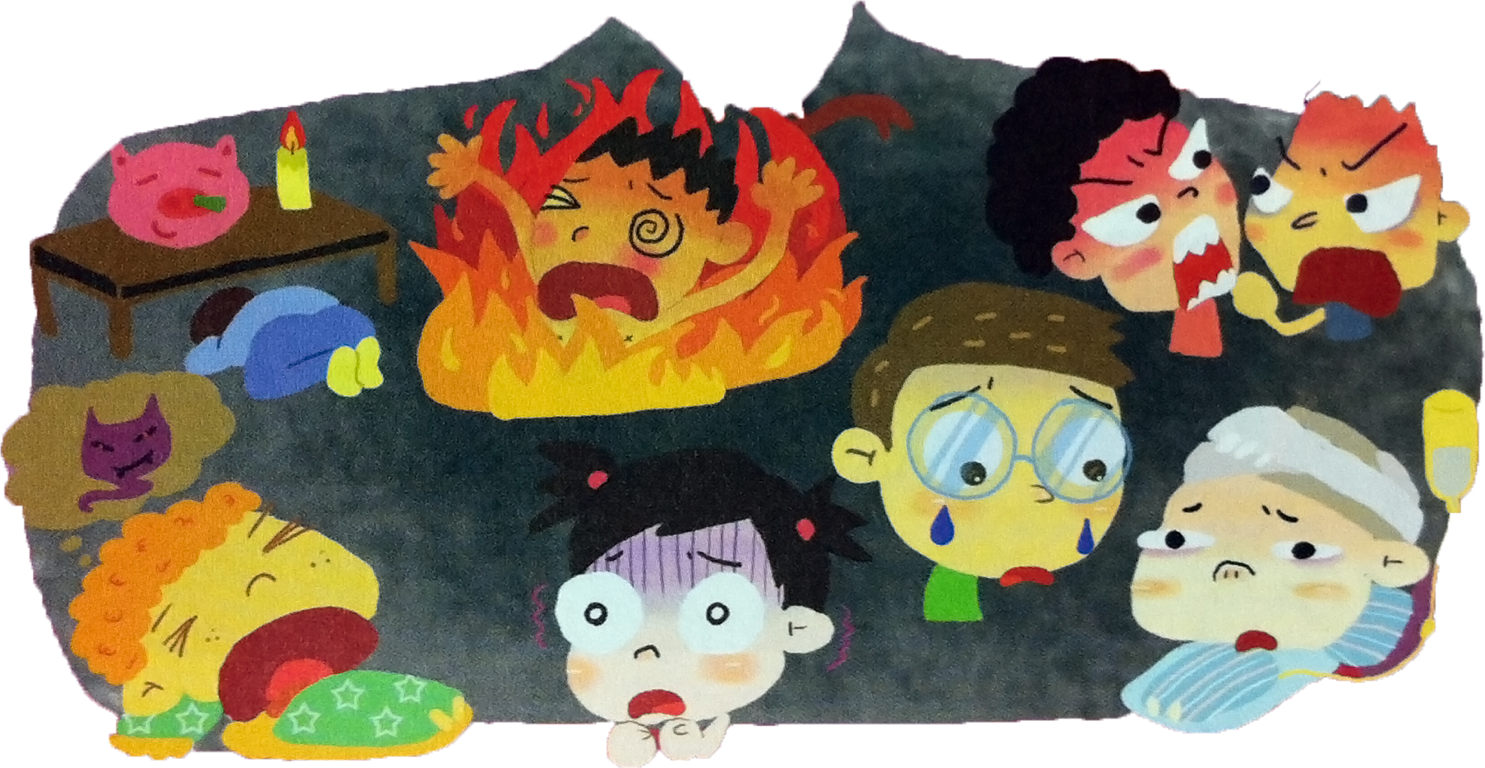 ぐうぞうすうはい
あくまのこども
せいしんもんだい
病
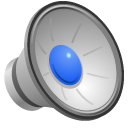 にくたいもんだい
こどももんだい
じごくもんだい
[Speaker Notes: 人間はこのようにほろびます。未信者6つの状態]
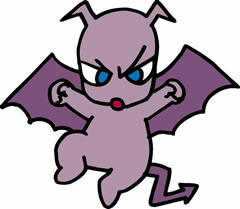 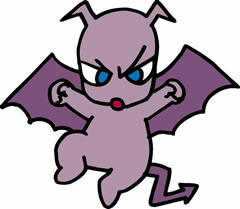 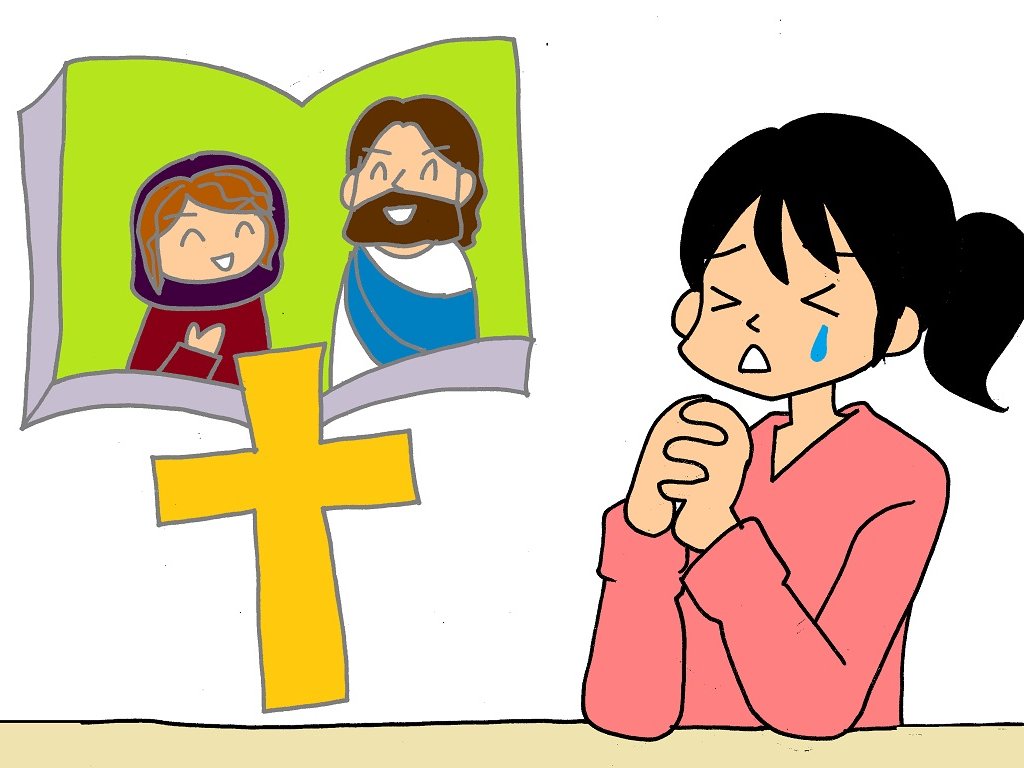 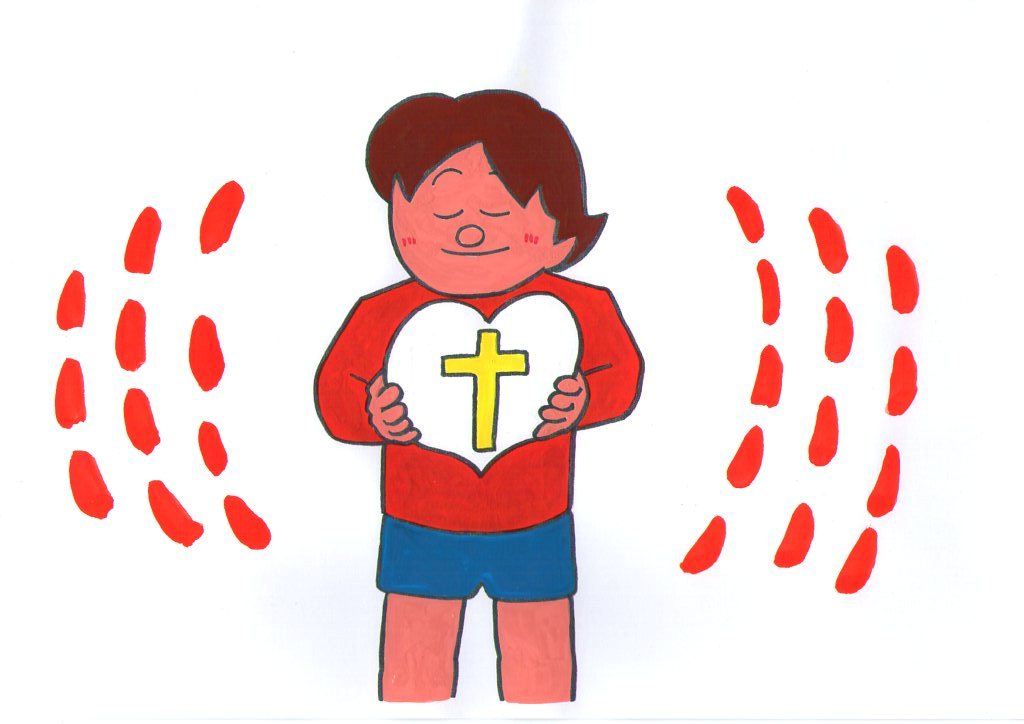 イエスさまのあいに
かんしゃします

イエスさまだけを
あいします